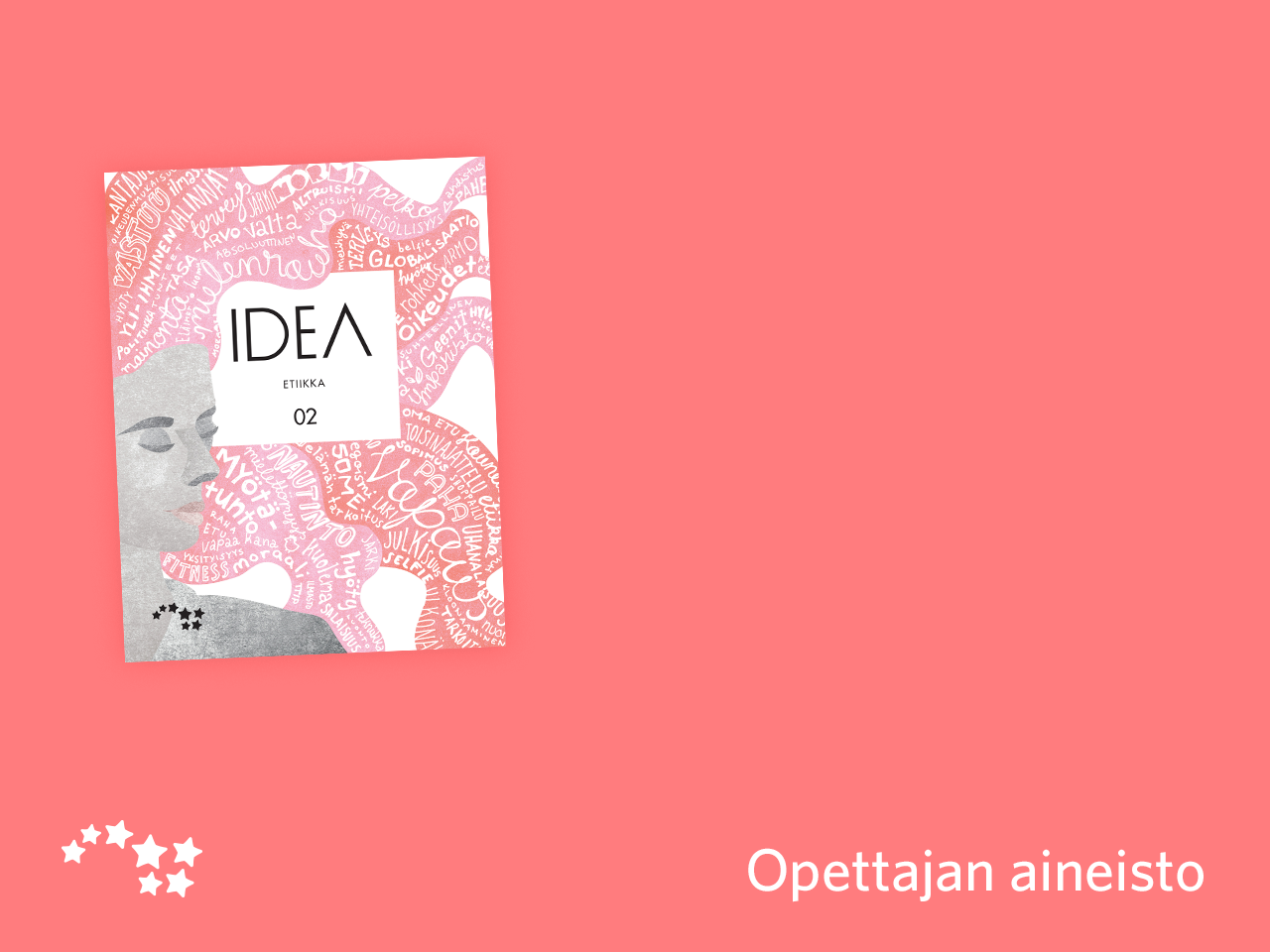 Luku 12

Yksilö, vapaus ja ahdistus
Eksistentialismi
Filosofian ja kirjallisuuden suuntaus, jossa on keskeistä yksilön kokemus ja oleminen maailmassa.
Olemassaolo edeltää olemusta.
Ihminen on heitetty maailmaan oman onnensa nojaan vailla mitään valmista olemusta, ja ihmisen tehtävä on luoda oma identiteettinsä ja tehdä omasta elämästään merkityksellistä
Ihmisellä on täydellinen vapaus valita
Eksistentialismi vaikutti pääosin toisen maailmansodan jälkeen 1900-luvulla, mutta sai alkunsa jo edellisellä vuosisadalla
Toisen maailmansodan jälkeen ihmisten oli vaikea ajatella, että olisi joku ylivertainen ja ohjaava järki kaiken maailman tapahtumisen taustalla. Oli helpompi uskoa valinnan vapauteen ja sattumanvaraisuuteen
Søren Kierkegaard(1813-1855)
tanskalainen teologi ja filosofi
Äärimmäisen yksilöllisyyden filosofia: vain subjektin kokemuksella ja valinnoilla on merkitystä.
Jokaisen täytyy valita, miten haluaa elää
Elämisen kolme tasoa:
esteettinen: nautiskelu, joka johtaa turhautumiseen
eettinen: velvollisuuksien noudattaminen, johtaa ns. normeja noudattavaan elämään
uskonnollinen: hyppy uskon varaan eli täydellinen heittäytyminen. Ongelma: moni uskonnollinen ääriteko johtuu heittäytymisestä uskon varaan
* Uskon varaan heittäytyminen on Kierkegaardin mukaan suurinta vapautta
Jean Paul Sartre (1905-1980)
ranskalainen kirjailija ja filosofi
Ihminen on pohjattoman vapaa, ja siksi yksilö on aina vastuussa omista valinnoistaan eikä voi syyttää niistä muita
Vapaus tuo mukanaan ahdistuksen (Angst) koska vaihtoehtoja on paljon ja valitseminen vaikeaa
Ihmiset pelkäävät vapauttaan niin paljon, että luovat kaikenlaisia sääntöjä ja malleja itseään kahlitsemaan. Sartre kutsuu tätä teeskentelyä huonoksi uskoksi.
Kumminkin yksilö valitsee joka hetki itsensä, toisin luuleminen on huonoa uskoa. Valinnoillaan ihminen rakentaa itseään eli valinnat muokkaavat persoonaani.
Simone de Beauvoir(1908-1986)
ranskalainen kirjailija ja filosofi ja feministi
Beauvoirin kirjoittama kirja ”Toinen sukupuoli” on feminismin klassikkoteos.

Nainen on Toinen suhteessa mieheen. 

Mikään valmiiksi annettu ei kuitenkaan määritä ihmisen olemusta, ei edes sukupuoli.
Jokaisella on vapaus rakentaa oma sukupuolensa vailla ulkopuolisia pakottavia määreitä.

Naiseksi ei synnytä vaan naiseksi tullaan. Naiseus on siis kulttuurinen luomus joten naista alistava kulttuuri on muutettavissa ajattelutavan muutoksella.